普物實驗遠距教學(Take-home Lab-Electrics)
運用Arduino進行RC & RL & RLC 振盪電路
充放電測量實驗
1
戴明鳳 教授 & 葉唐迪技術助理
國立清華大學物理系普物實驗室
與跨領域科學教育中心科普團隊
Tel: 0920-964-622, 03-5162573, 5742562
Line ID: mftai , E-mail: mftai@phys.nthu.edu.tw
References: 
http://www.phys.nthu.edu.tw/~gplab/exp019.html
https://zh.wikipedia.org/wiki/RLC%E7%94%B5%E8%B7%AF
目   錄
2
一、實驗簡介與目的
二、理論與原理
三、實驗器材與架設
四、實驗細節與注意事項
五、數據擷取程式設計與量測原理
六、測量結果與分析
七、問題
八、參考文獻
主要參考資料網址
普物實驗課程官網上RC & RLC實驗講義：
(1) http://www.phys.nthu.edu.tw/~gplab/exp019.html 
(2)http://www.phys.nthu.edu.tw/~gplab/file/21%20RC%20and%20RLC%20Circuits/The%20RC%20and%20RLC%20Circuits.pdf
維基百科網頁：https://zh.wikipedia.org/wiki/RLC%E7%94%B5%E8%B7%AF
https://www.khanacademy.org/science/electrical-engineering/ee-circuit-analysis-topic/ee-natural-and-forced-response/v/ee-lc-natural-response-intuition1(含公式推導及課程影片)
https://ngsir.netfirms.com/chinesehtm/RLC.htm
大學普物課本相關章節
一、實驗簡介與目的
4
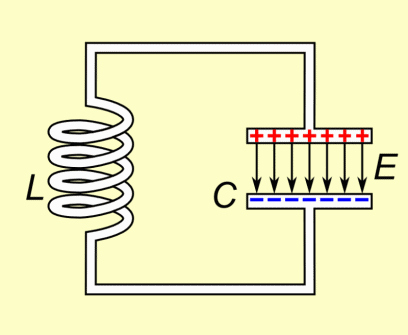 探究 RC 和 RL 電路中電荷的充電(charging)與鬆弛(charge relaxation，俗稱放電)現象。 
RLC電路的電荷振盪現象。
探討這些電路的應用範圍。
串聯RLC電路：
電阻、電感和電容
圖片來源：
https://zh.wikipedia.org/wiki/File:Tuned_circuit_animation_3.gif
https://commons.wikimedia.org/w/index.php?curid=27408348, Chetvorno 作品, CC0,.
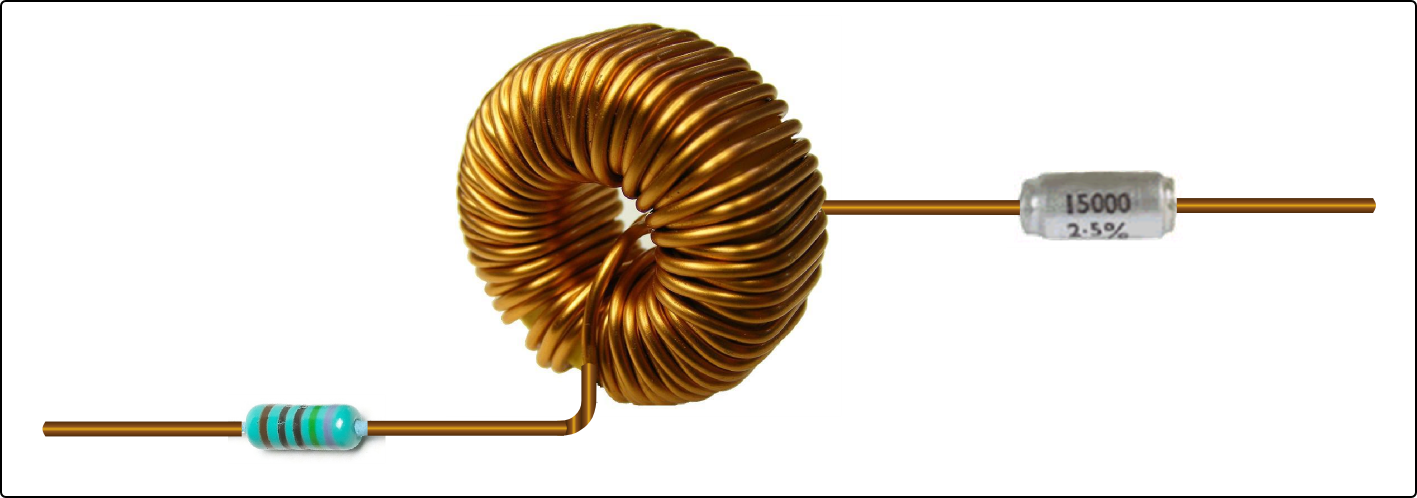 Resistors.jpg: Afrank99Folko-Axial-Bauform.png: Jens BothToroidal inductor.jpg: Peripitus衍生作品: 英文維基百科的Spinningspark - 3 Resistors.jpgFolko-Axial-Bauform.pngToroidal inductor.jpg, CC BY-SA 3.0,  https://commons.wikimedia.org/w/index.php?curid=29919519
二、理論與原理
請自行閱讀下列相關資料參考資料和網站：
普物實驗課程官網上RC & RLC實驗講義：
(1) http://www.phys.nthu.edu.tw/~gplab/exp019.html 
(2)http://www.phys.nthu.edu.tw/~gplab/file/21%20RC%20and%20RLC%20Circuits/The%20RC%20and%20RLC%20Circuits.pdf
維基百科網頁：https://zh.wikipedia.org/wiki/RLC%E7%94%B5%E8%B7%AF
大學普物課本相關章節
三種基本線性類比積體電路元件包含： 電阻器 (R)、 電容器 (C) 和電感元件 (L)。 
可藉由下列四種複合性材料組合而成： RC電路、 RL電路、 LC電路 及 RLC電路 。
這些電路中，主要的重要類型為許多類比積體電路的基礎。 一致的是， 它們皆可藉由 無源濾波器運作。
RLC 電路：二階振盪電路
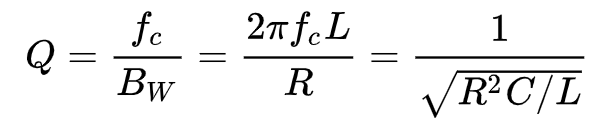 相關主題的可汗線上教學參考網www.khanacademy.org
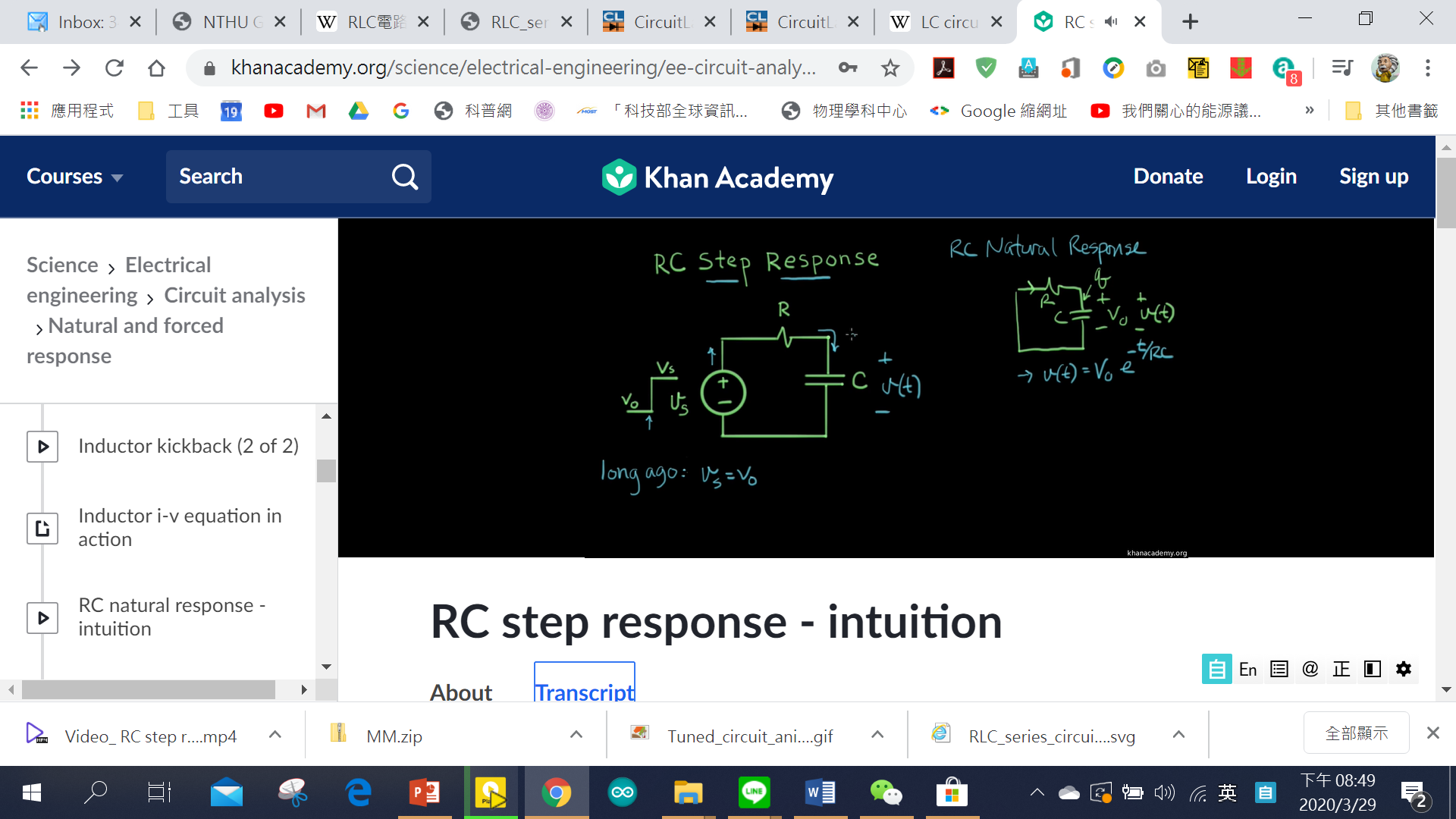 https://www.khanacademy.org/science/electrical-engineering/ee-circuit-analysis-topic/ee-natural-and-forced-response/v/ee-rc-step-response-intuition
(一) RC 電路的充、放電實驗
https://www.electronics-tutorials.ws/rc/rc_1.html
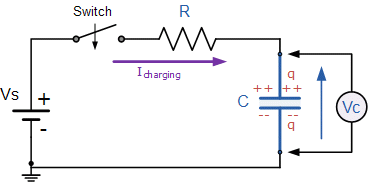 RC電路分別處於通電和斷電後的充電和放電狀態時，電容器C之電極上的電荷量隨時間的充電、放電鬆弛變化情形
RC線路圖
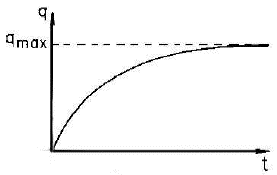 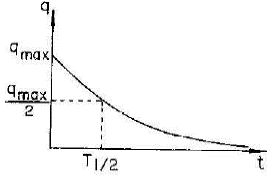 充電、放電時間常數與半衰期
RC串聯電路的充放電曲
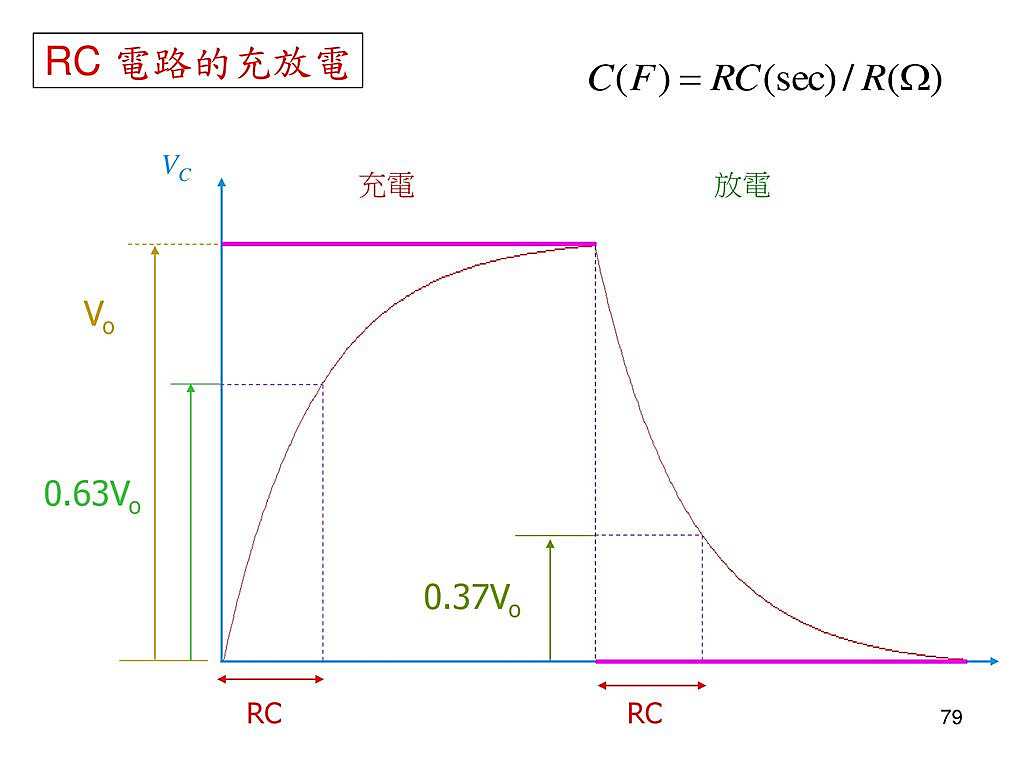 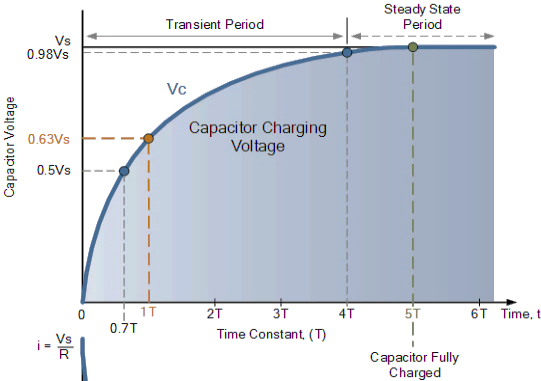 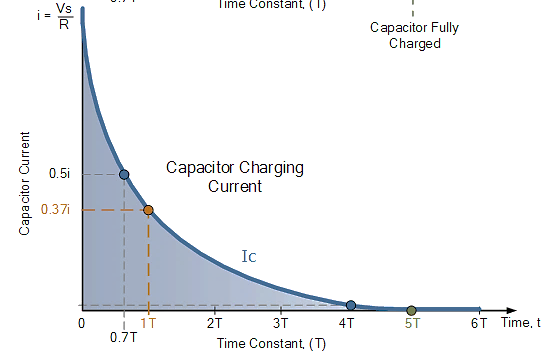 圖5 如圖4以方波做為電源，提供RC線路進行充放電實驗。若方波週期的一半，
T/2 >> RC時，(b) T/2 > RC時，電容器上的充電電荷量對時間的變化關係圖。
RC 電路實驗設計
為能同時觀察RC電路的充、放電隨時間的變化q(t)，本實驗以訊號產生器所提供的方波信號，取代切換開關及直流定電壓源，如圖所示。
另因電荷量不易測量，儀器昂貴，故以測量電容器的電壓vC(t)取代難以測量的電荷量，q(t) = CvC(t) 。
方波的前半週期(電壓不為零的時段)相當於使電路接上一個固定的電動勢(即方波的電壓振幅)，此時如同前述電路處於充電的狀態；
方波的後半週期則如同使RC電路被斷電，失去供電，轉變為放電的電荷鬆弛狀態。
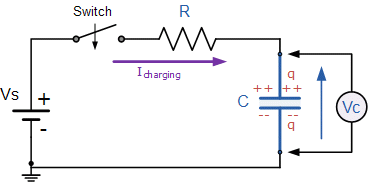 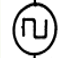 vC(t) = q(t)/C
q(t) = CvC(t)
遠距教學實驗中，則
使用arduino的數位接腳輸出模擬方波的信號。
電容器的電壓vC(t)則由類比輸入接腳 A# (＃: 0-5)測量取得。
RC 電路實驗設計
為能同時觀察RC電路的充、放電隨時間的變化q(t)，本實驗以訊號產生器所提供的方波信號，取代切換開關及直流定電壓源，如圖所示。
另因電荷量不易測量，儀器昂貴，故以測量電容器的電壓vC(t)取代難以測量的電荷量，q(t) = CvC(t) 。
方波的前半週期(電壓不為零的時段)相當於使電路接上一個固定的電動勢(即方波的電壓振幅)，此時如同前述電路處於充電的狀態；
方波的後半週期則如同使RC電路被斷電，失去供電，轉變為放電的電荷鬆弛狀態。
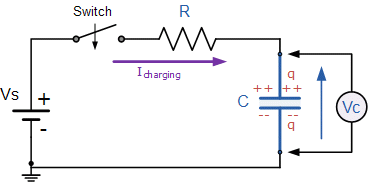 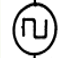 vC(t) = q(t)/C
q(t) = CvC(t)
遠距教學實驗中，則
使用Arduino的數位接腳輸出模擬25或50 Hz 的方波信號。
電容器的電壓vC(t)則由類比輸入接腳A# (＃: 0-5)測量取得。
方波週期T與RC時間常數的關係
當方波的半週期 T/2 > RC時，電容器充放電情形會如圖2和圖3的圖形依序重複出現，如左下圖；即
可觀察到q充到趨近飽和的電荷量qmax = C0，即VC= 0 = qmax/C ，也可觀察到q接近完全放電的結果，即q  0。
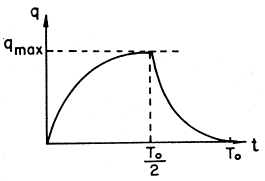 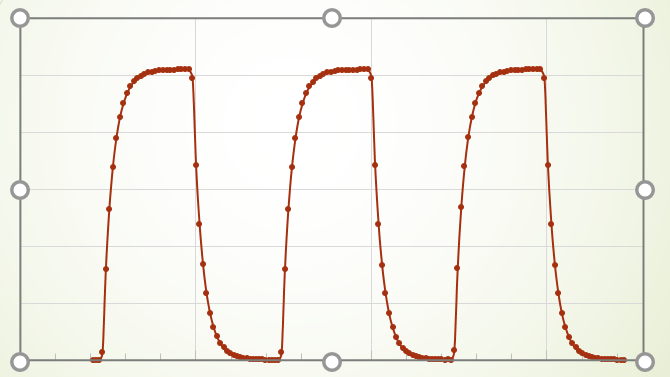 圖5 以方波做為電源，提供 RC串聯線路進行充放電實驗。
(a)若方波的半週期 T/2 >> RC ，電荷可充到飽和量qmax = C0, 即VC= 0 = qmax/C 。
(b)但若 T/2 > RC 時，電容器上的充電量對時間的變化關係如右圖所示，充電量來不及充到飽和量，即開始放電。
方波週期T與RC時間常數的關係
但若方波的半週期 T/2 < RC 時，充電量來不及充到飽和量，即開始放電。
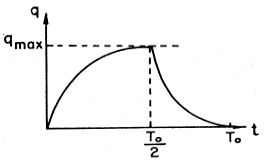 RLC 串聯電路的交流信號模擬-VR，VL，VC 和 Vin信號間的相位比較
https://ngsir.netfirms.com/j/Chi/RLC/RLC_js_chi.htm
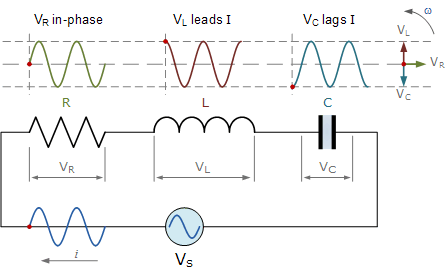 Element Impedance
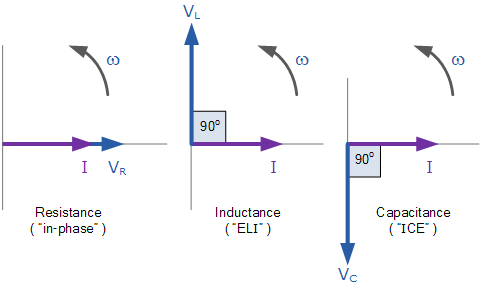 RLC電路上各電子元件之阻抗的相位比較Comparison of Phases of Element Impedances
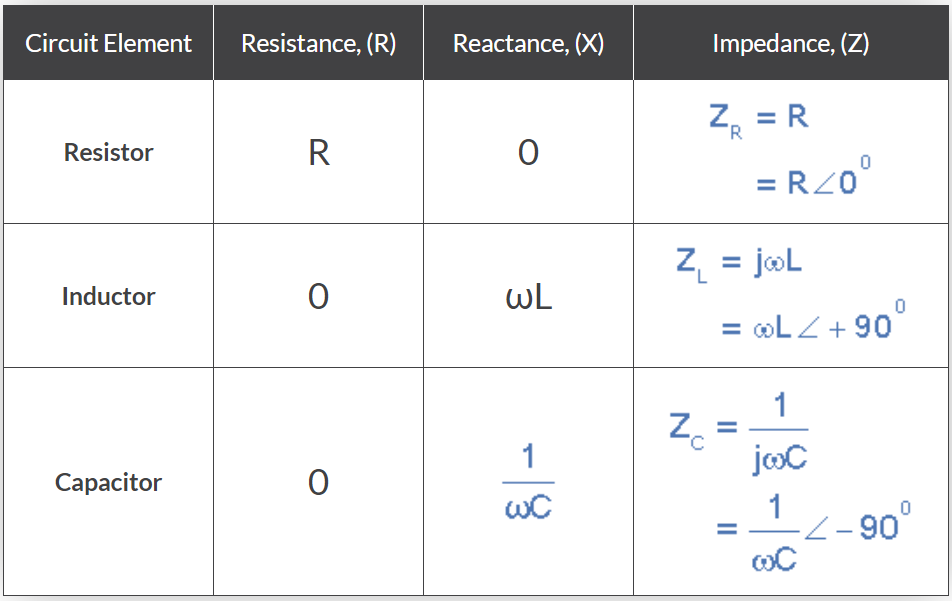 https://www.electronics-tutorials.ws/accircuits/series-circuit.html
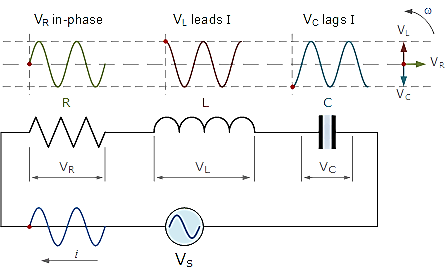 RLC電路上各電子元件之阻抗的相位比較Comparison of Phases of Element Impedances
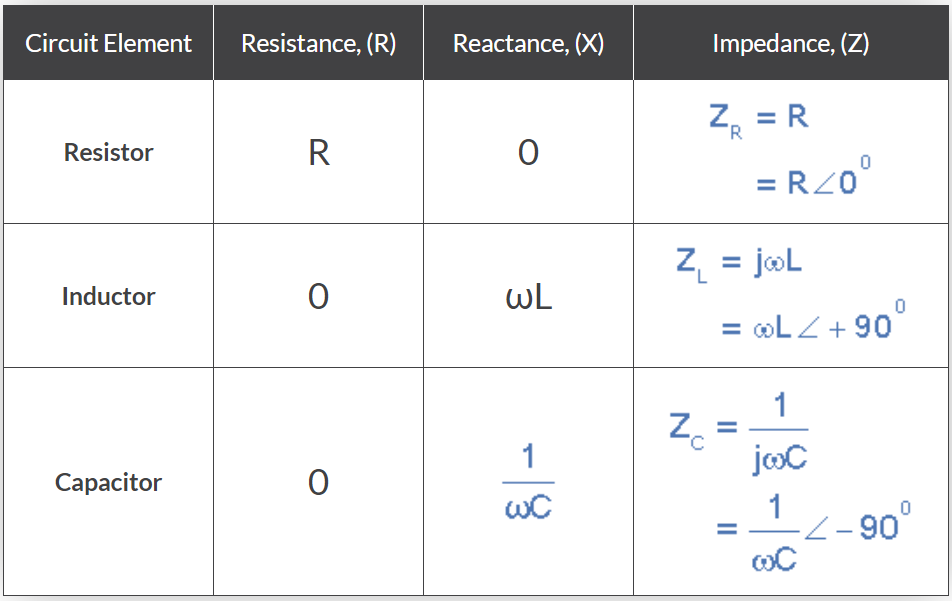 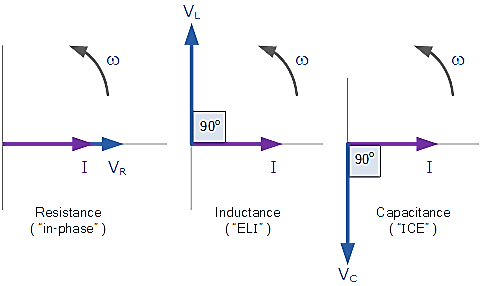 https://www.electronics-tutorials.ws/accircuits/series-circuit.html
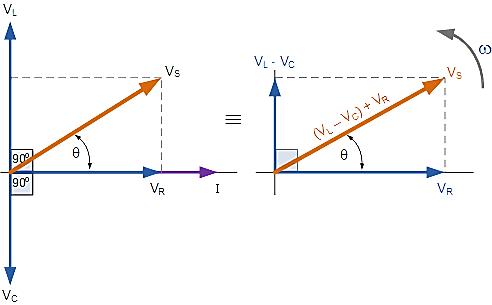 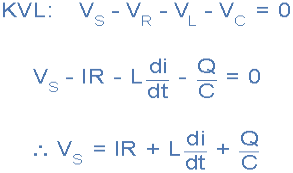 https://www.electronics-tutorials.ws/accircuits/series-circuit.html
R, L, C元件的實部電阻、感導和阻抗值
在交流電路(如串聯RLC電路）中，電抗(Reactance)是類似於直流電路中電阻對電流的阻礙作用，用於描述電容及電感對電流的阻礙作用，其計量單位也是歐姆。在交流電路分析中，電抗用 X 表示，是複數阻抗的虛數部分，用於表示電感及電容對電流的阻礙作用。電抗隨著交流電路頻率而變化，並引起電路電流與電壓的相位變化。
電抗(Reactance)
https://zh.wikipedia.org/wiki/%E7%94%B5%E6%8A%97
在交流電路(如串聯RLC電路)中，電抗(Reactance)是類似於直流電路中電阻對電流的阻礙作用。
用於描述電容及電感對電流的阻礙作用，其計量單位也是歐姆。
在交流電路分析中，電抗用 X 表示，是複數阻抗的虛數部分，用於表示電感及電容對電流的阻礙作用。
電抗會隨著交流電路頻率而變化，並引起電路電流與電壓的相位變化。
阻抗(Impedance)
https://zh.wikipedia.org/wiki/%E9%98%BB%E6%8A%97
阻抗(electrical impedance)是電路中電阻、電感、電容對交流電的阻礙作用的統稱。
阻抗是一個複數，實部稱為電阻，虛部稱為電抗；
其中電容在電路中對交流電所起的阻礙作用稱為容抗，
電感在電路中對交流電所起的阻礙作用稱為感抗，
容抗和感抗合稱為電抗。
阻抗將電阻的概念加以延伸至交流電路領域，不僅描述電壓與電流的相對振幅，也描述其相對相位。
當通過電路的電流是直流電時，電阻與阻抗相等，電阻可以視為相位為零的阻抗。
阻抗的概念不僅存在與電路中，在力學的振動系統中也有涉及。
R20
R2
10
1K
W
W
3
2
1
RESISTOR
RESISTOR
C2
0.1  uF
+
+
?1
C3
10  uF
C4
100  uF
D2
LED
D10
RED
YELLOW
Arduino x 基本電路 & RLC振盪電路實作與探究套件-電子元件清單
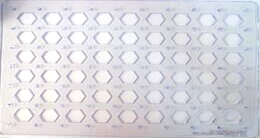 R20
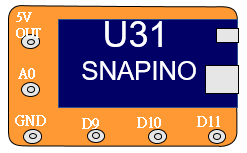 R2
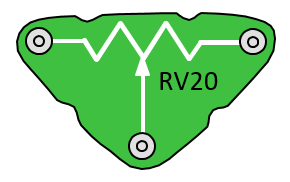 RV20
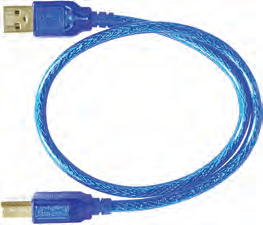 C2
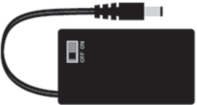 C3
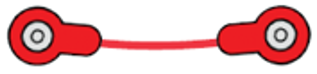 C4
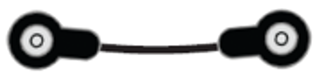 I20
I21
D2
I20
I21
INDUCTOR
INDUCTOR
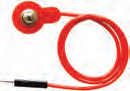 D10
?1
四、實驗前相關需求軟體下載
Arduino Software IDE編程軟體&說明網址： 
https://reurl.cc/4R1gN3 ，內含4個檔案，若不熟悉Arduino者，請務必事先閱讀
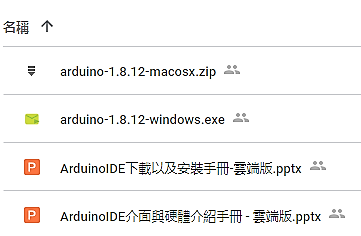 Arduino IDE Software for Mac Computer
Arduino IDE Software for Windows
<Timer.h> 函數庫下載與安裝
1.官方網站下載 ARDUINO 1.8.12
https://www.arduino.cc  SOFTWARE   DOWNLOADS
2.<Timer.h> 函數庫安裝
下載 Timer-master函數庫檔案 
開啟 Arduino 程式
點選 草稿碼匯入程式庫
	ZIP程式庫…
開啟Timer-master 檔案
安裝完畢後，選單中可查詢
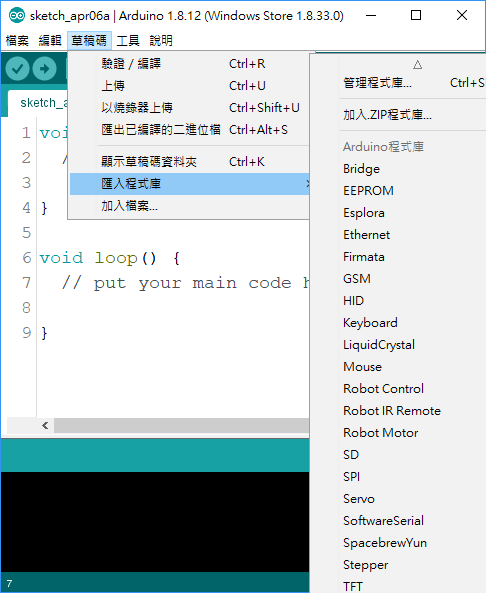 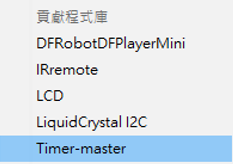 四、實驗前相關需求軟體下載
Arduino Software IDE 編程軟體：下載網址： 
(1)清大普物實驗課程網址：本實驗雲端網址
https://reurl.cc/4R1gN3

(2)Arduino官網：下載 ARDUINO 1.8.12
https://www.arduino.cc/en/main/software
本實驗用自動控制測量程式：
(1) 電阻分壓器-分壓電壓＿電流測量程式
(2) RC、RL和 RLC 實驗測量程式
Excel 或 其他數值分析與作圖相關應用軟體
典型 RLC 振盪電路實驗使用之儀器
利用示波器觀察RC 和 RLC電路中電荷對時間之變化，研究RC電路中電荷的鬆弛 (charge relaxation)現象，及RCL線路的電荷振盪現象。
信號產生器 DG1022
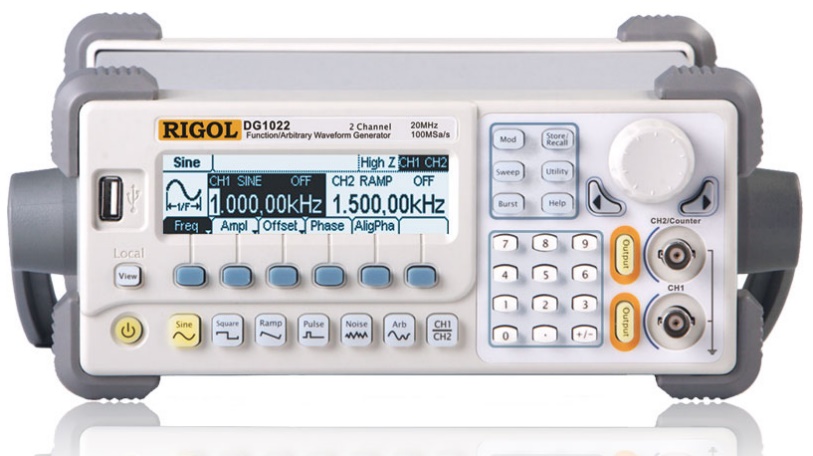 數位示波器 TDS-2002
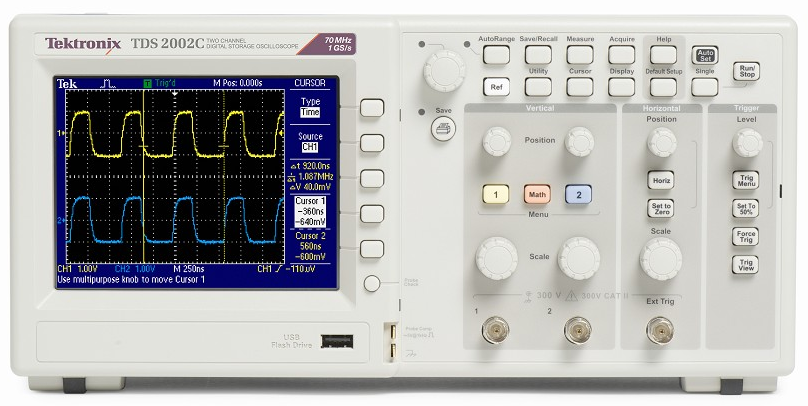 RLC元件接盒
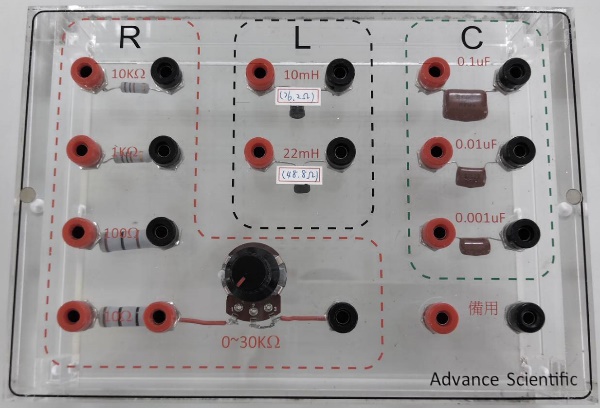 頻寬: 60 MHz; 取樣率: 1 GS/s
典型 RLC 振盪電路實驗
使用的儀器與架構
運用Arduino 的RLC 振盪電路實驗所需器材(遠距實驗教學)
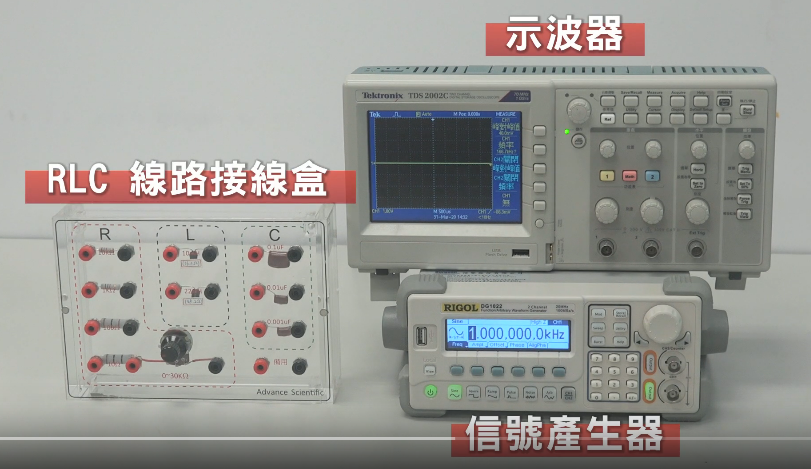 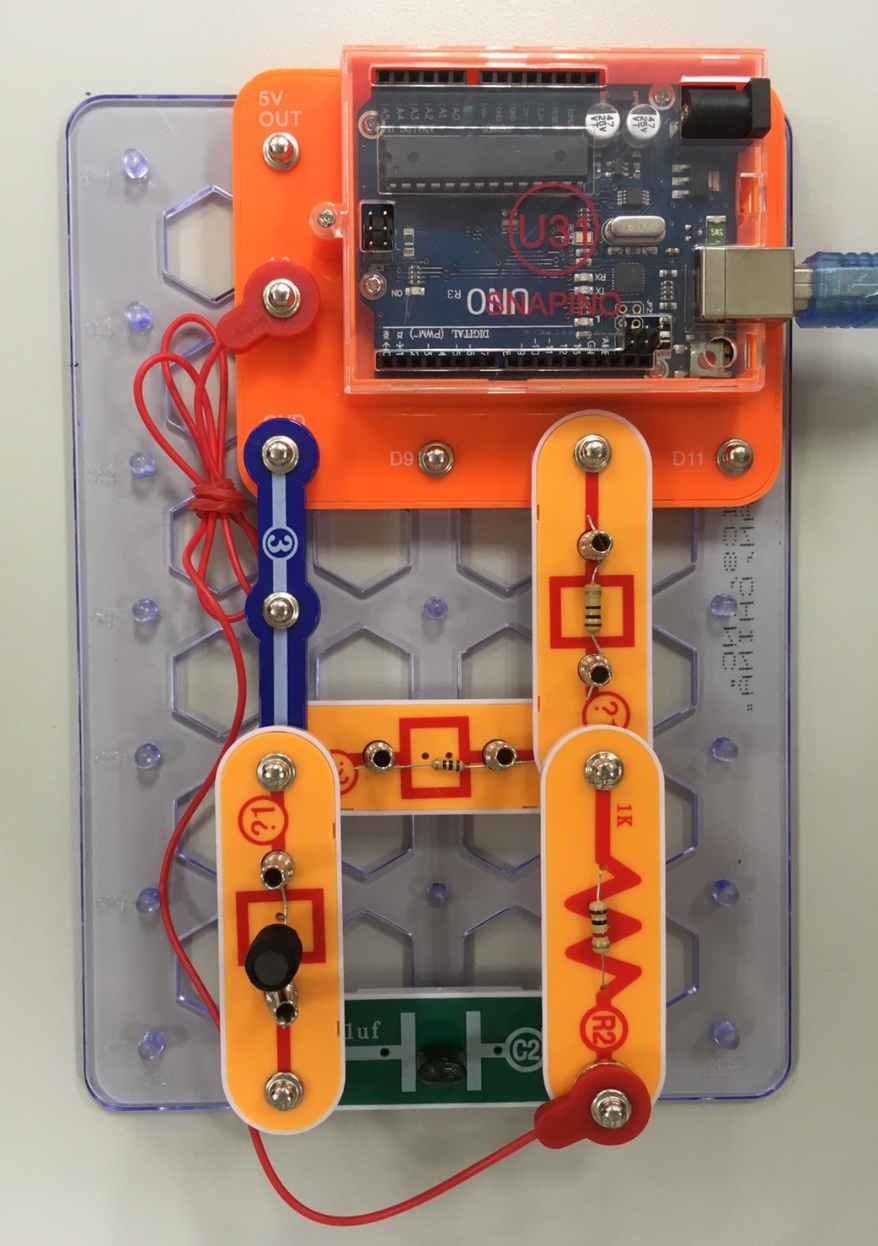 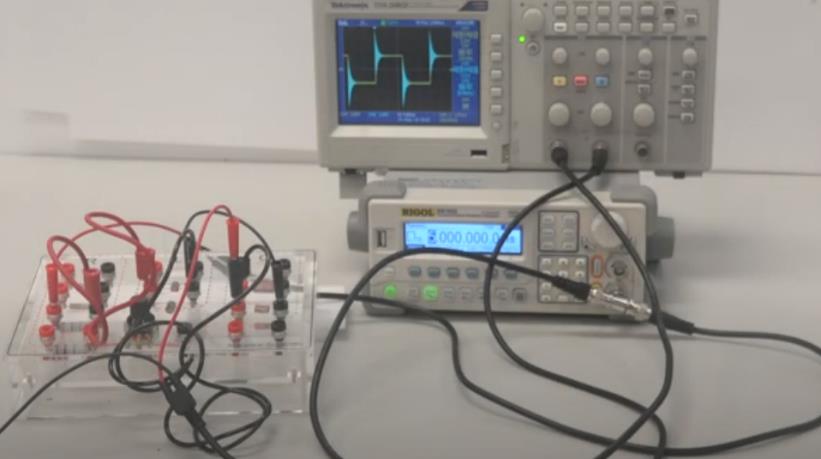 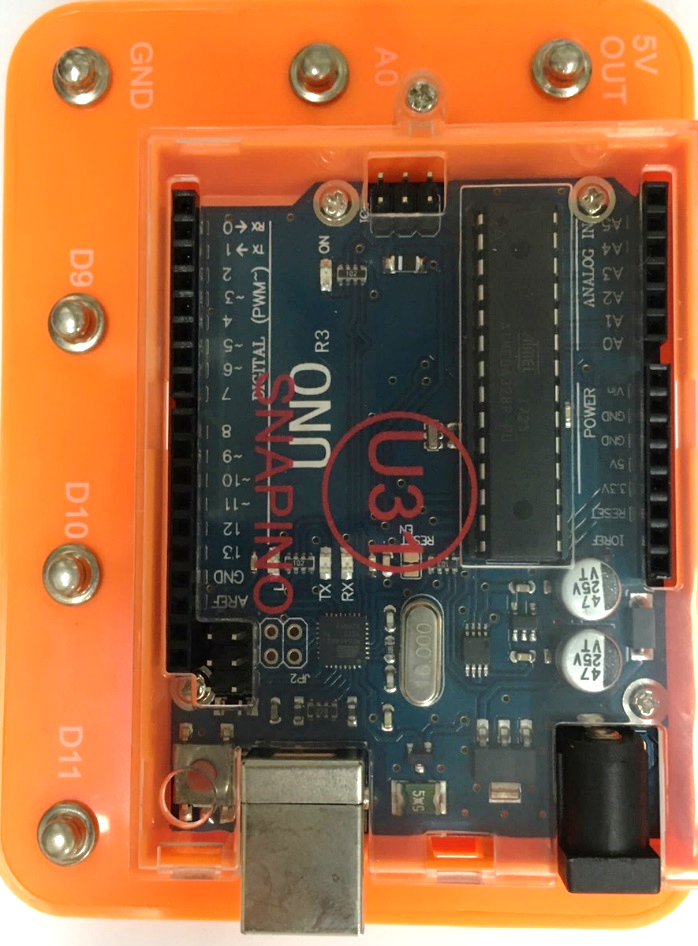 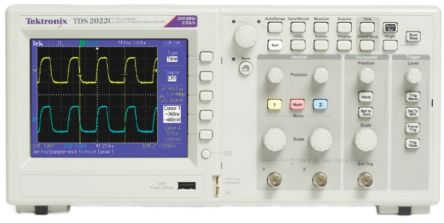 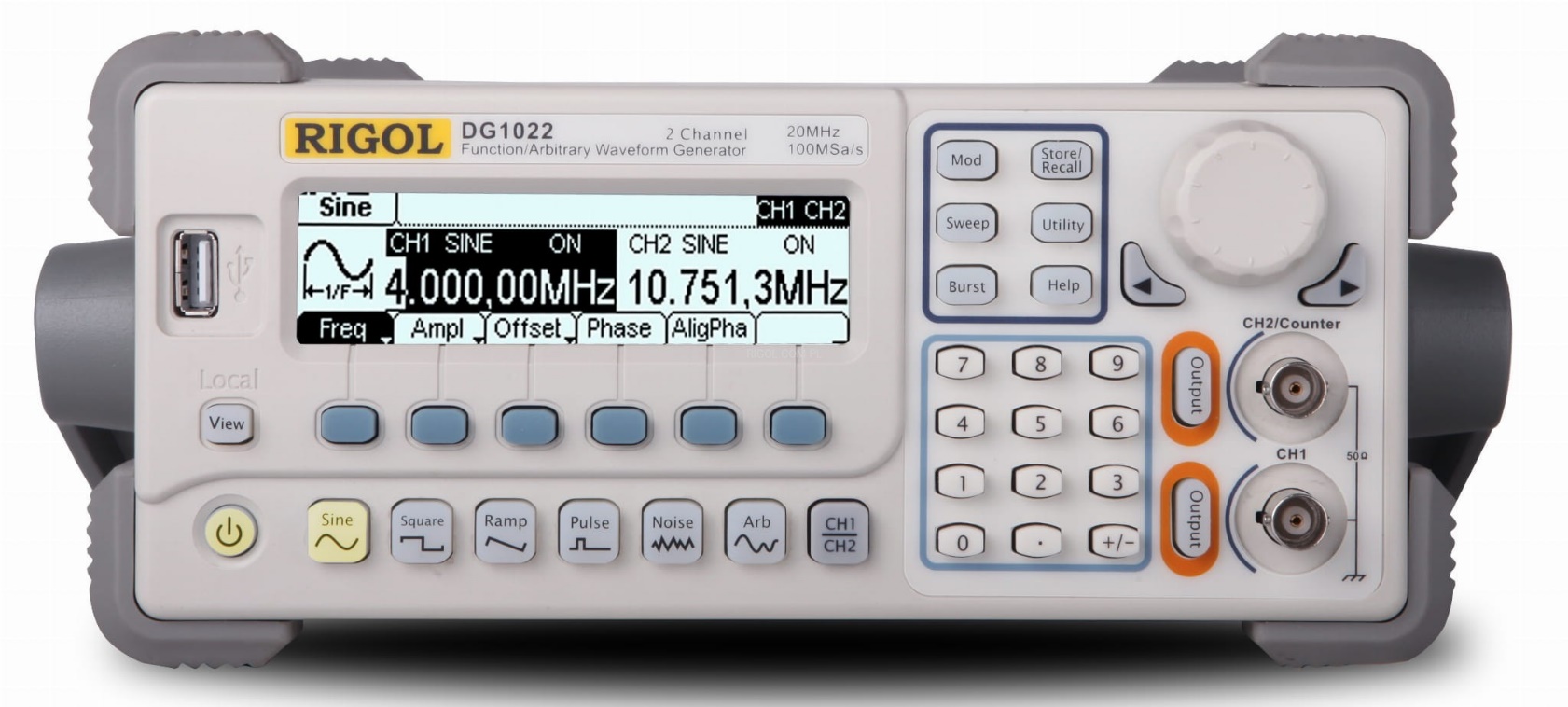 5V OUT
U31
A0
透過Arduino 的類比輸入端讀取電路的電壓訊號
取代昂貴的 TDS-2022C
數位示波器(Oscillator)
SNAPINO
透過arduino的數位輸出，提供類似方波的電壓訊號 ，以取代 DG-1022 數位信號產生器(Function Generator)
GND
D11
D10
D9
五、RC電路實驗設計
為能同時觀察RC電路的充、放電隨時間的變化q(t)，本實驗以訊號產生器所提供的方波信號，取代切換開關及直流定電壓源，如圖所示。
另因電荷量不易測量，儀器昂貴，故以測量電容器的電壓vC(t)取代難以測量的電荷量，q(t) = CvC(t) 。
方波的前半週期(電壓不為零的時段)相當於使電路接上一個固定的電動勢(即方波的電壓振幅)，此時如同前述電路處於充電的狀態；
方波的後半週期則如同使RC電路被斷電，失去供電，轉變為放電的電荷鬆弛狀態。
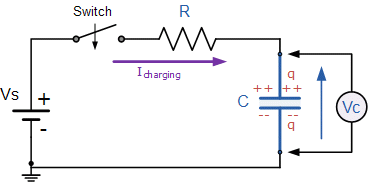 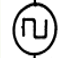 vC(t) = q(t)/C
q(t) = CvC(t)
遠距教學實驗中，則
使用Arduino的數位接腳輸出模擬25或50 Hz 的方波信號。
電容器的電壓vC(t)則由類比輸入接腳A# (＃: 0-5)測量取得。
方波週期T與RC時間常數的關係
當方波的半週期 T/2 > RC時，電容器充放電情形會如圖2和圖3的圖形依序重複出現，如左下圖；即
可觀察到q充到趨近飽和的電荷量qmax = C0，即VC= 0 = qmax/C ，也可觀察到q接近完全放電的結果，即q  0。
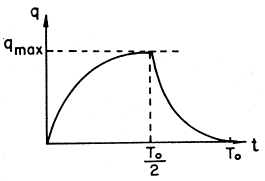 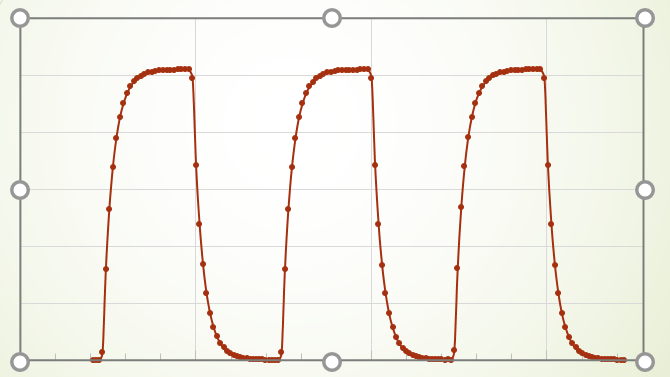 圖5 以方波做為電源，提供 RC串聯線路進行充放電實驗。
若方波的半週期 T/2 >> RC ，電荷可充到飽和量qmax = C0, 即VC= 0 = qmax/C 。
但若 T/2 > RC 時，電容器上的充電量對時間的變化關係如右圖所示，充電量來不及充到飽和量，即開始放電。
Arduino  軟體/開啟程式檔
1. 開啟實驗程式檔案
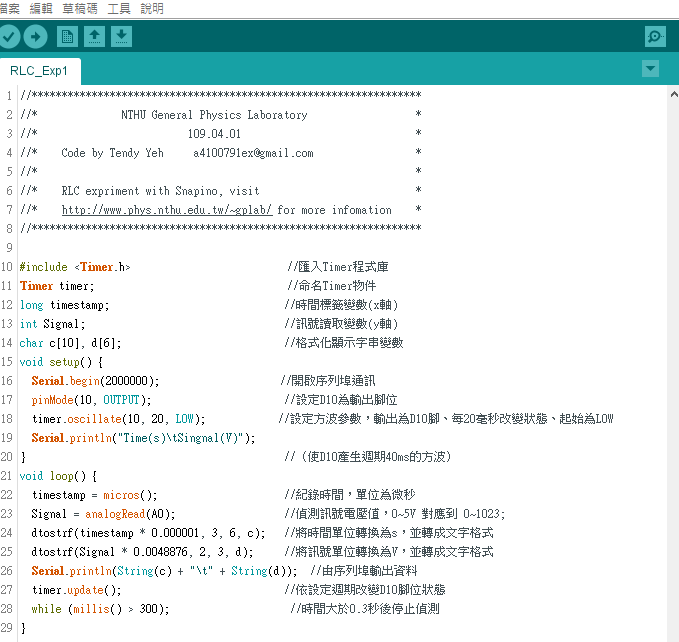 2. 上傳
若上傳時找不到開發版或PORT，
請至工具中點選
3. 序列埠監控視窗:
檢視測得數據
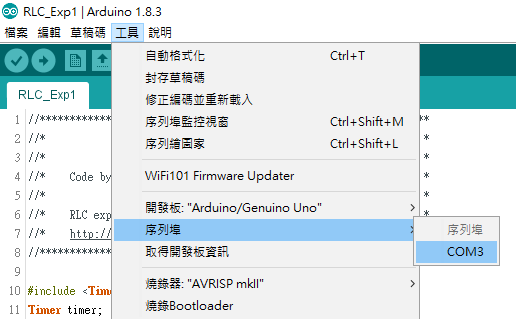 程式參考-RLC_Exp1
#include <Timer.h>                          //匯入Timer程式庫
Timer timer;                                //命名Timer物件
long timestamp;                             //時間標籤變數(x軸)
int Signal;                                 //訊號讀取變數(y軸)
char c[10], d[6];                           //格式化顯示字串變數
void setup() {
  Serial.begin(2000000);                    //開啟序列埠通訊
  pinMode(10, OUTPUT);                      //設定D10為輸出腳位
  timer.oscillate(10, 20, LOW);            //設定方波參數，輸出為D10腳、每20毫秒改變狀態、起始為LOW
  Serial.println("Time(s)\tSingnal(V)");
}                                           //（使D10產生週期40ms的方波）
void loop() {
  timestamp = micros();                     //紀錄時間，單位為微秒
  Signal = analogRead(A0);                  //偵測訊號電壓值，0~5V 對應到 0~1023;
  dtostrf(timestamp * 0.000001, 3, 6, c);   //將時間單位轉換為s，並轉成文字格式
  dtostrf(Signal * 0.0048876, 2, 3, d);     //將訊號單位轉換為V，並轉成文字格式
  Serial.println(String(c) + "\t" + String(d));  //由序列埠輸出資料
  timer.update();                           //依設定週期改變D10腳位狀態
  while (millis() > 300);                    //時間大於0.3秒後停止偵測
}
此程式取樣頻率較低，取樣時間較長，可看到週期性，適用於波形比較。
程式參考-RLC_Exp2
#include <Timer.h>                            //匯入Timer程式庫
Timer timer;                                  //命名Timer物件
#define L 270                                 //資料點數
long timestamp[L];                            //宣告L個時間標籤變數(x軸)
int Signal[L];                                //宣告L個訊號變數(y軸)
int i;                                        //for迴圈變數
void setup() {
  Serial.begin(2000000);                      //開啟序列埠通訊
  pinMode(10, OUTPUT);                        //設定D10為輸出腳位
  timer.oscillate(10, 20, HIGH);              //設定方波參數，輸出為D10腳、每20毫秒改變狀態、起始為HIGH   
}                                             //（使D10產生週期40ms的方波）
void loop() {
  for (i = 0; i < L; i++)
  { timestamp[i] = micros();                  //紀錄時間，單位為微秒
    Signal[i] = analogRead(A0);               //偵測訊號電壓值，0~5V 對應到 0~1023;
    timer.update();                           //依設定週期改變D10腳位狀態
  //  delayMicroseconds(50);                    //延遲50微秒，時間越短取樣解析度越高，但偵測時間會跟著變短
  }                                           //重複L次
  for (i = 0; i < L; i++)
  { Serial.print(timestamp[i] * 0.000001, 6); //將時間單位轉換為s並輸出，精度至小數點後六位
    Serial.print("\t");                       //資料換列
    Serial.println(Signal[i]* 0.0048876);     //將訊號單位轉換為V並輸出
  }                                           //重複L次
    while (1);                                  //完成後停止執行，按RESET或重新執行序列埠監控視窗後重新偵測
}
此程式取樣頻率較高，取樣時間較短，約0.8個整波，適用於計算分析。
若將 //  delayMicroseconds(50);
改為   delayMicroseconds(50);
週期約為1.5個整波。
R4
10K
W
RESISTOR
3
C2
0.1  uF
1. RC串聯充放電路：充電、放電時間常數測量與特性曲線實驗測量
A0
※元件規格以表格為準
GND
D10
5V
OUT
U31
 SNAPINO
V
A0
GND
D11
D10
D9
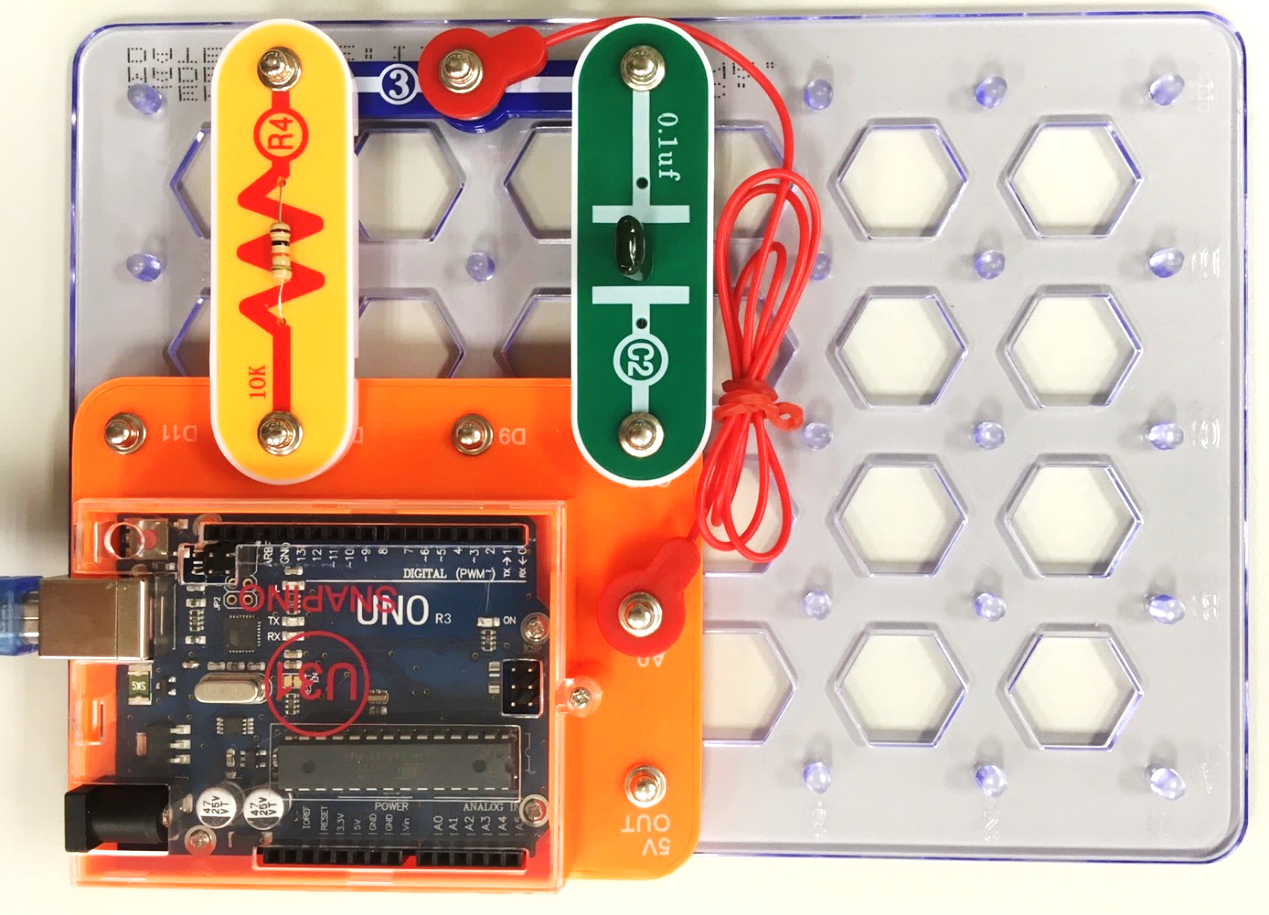 C
R
不同R、C值組合的RC串聯電路的實驗測量與比較
輸入5V， f =  25 Hz 的方波，
請根據下列九組不同的R、C值組合，以進行此實驗。
首先理論計算每一組RC串聯電路的時間常數 RC 和半衰期 T1/2。
根據實驗結果，畫出每一組電路充、放電時的 vC(t) 變化圖。
根據所得的 vC(t) 變化圖，估算實際的時間常數RC和半衰期T1/2。
承上，改用線性可變電阻(0-20 kΩ)進行本實驗。
序列埠監視視窗讀取累計時間與A0類比輸入接腳讀取到的信號示範輸出結果
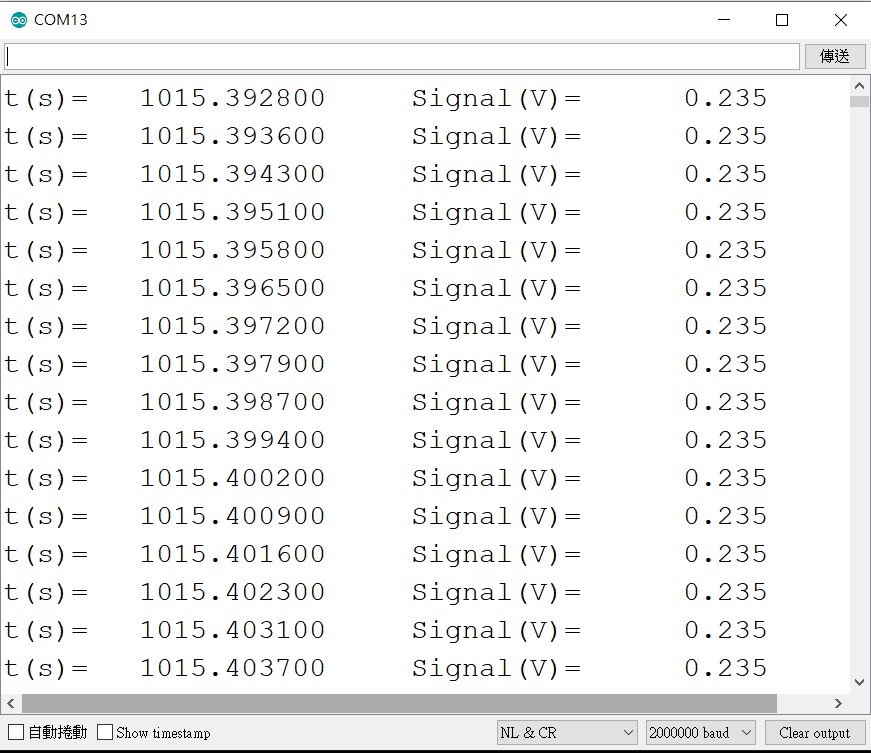 選取data 直接貼於EXCEL作圖

若須重取數值，重開序列埠監控視窗即可
選 2000000 baud
RC串聯電路的充放電實驗
R = 10  電阻與 C =100 F 的電容器串聯，
輸入5 V,  f = 25 Hz 的方波(虛線)，
觀察電容充放電情形(實線)
2. RC並聯電路
R4
10K
W
RESISTOR
3
3
1
1
+
C4
100  uF
A0
GND
D10
※ 元件規格以表格為準
V
5V
OUT
U31
 SNAPINO
A0
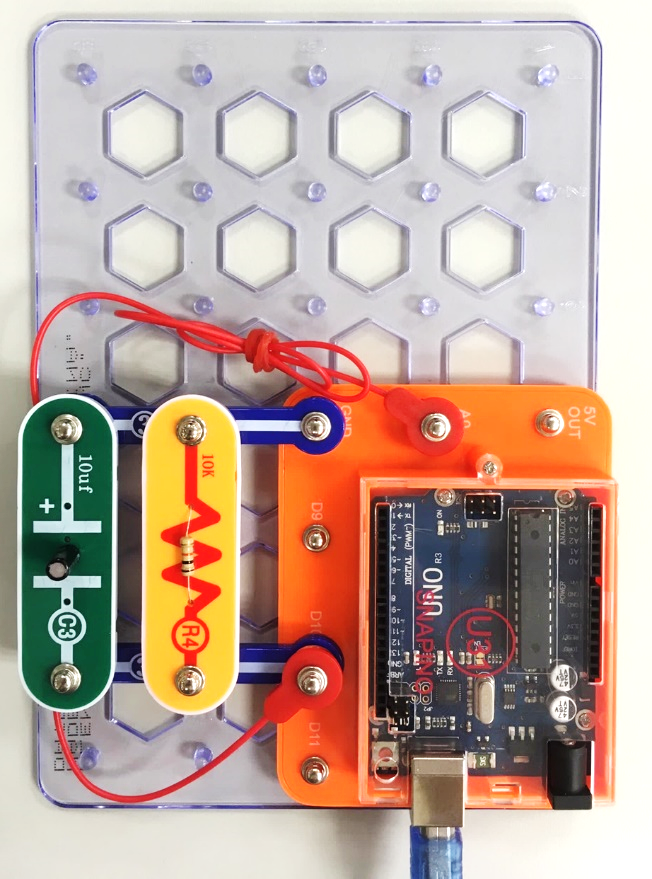 R
GND
D11
D10
D9
C
不同R、C值組合的RC並聯電路的實驗測量與比較
1.	輸入5V， f =  25 Hz 的方波，
2. 請根據下列九組不同的R、C值組合，以進行此實驗。
3.	首先理論計算每一組RC串聯電路的時間常數 RC 和半衰期 T1/2。
4. 根據實驗結果，畫出每一組電路充、放電時的 vC(t) 變化圖，
5. 根據所得的 vC(t) 變化圖，估算實際的時間常數RC和半衰期T1/2。
6. 承上，改用線性可變電阻(0-20 kΩ)進行本實驗。
RC並聯 實驗結果
R = 10 k 電阻與 C =100 F 的電容器並聯，
輸入5V,  f =  25 Hz 的方波(虛線)，
觀察電容充放電情形(實線)
3
R
W
10
RESISTOR
3. RL串聯
A0
GND
D10
5V
OUT
V
U31
 SNAPINO
A0
GND
D11
D10
D9
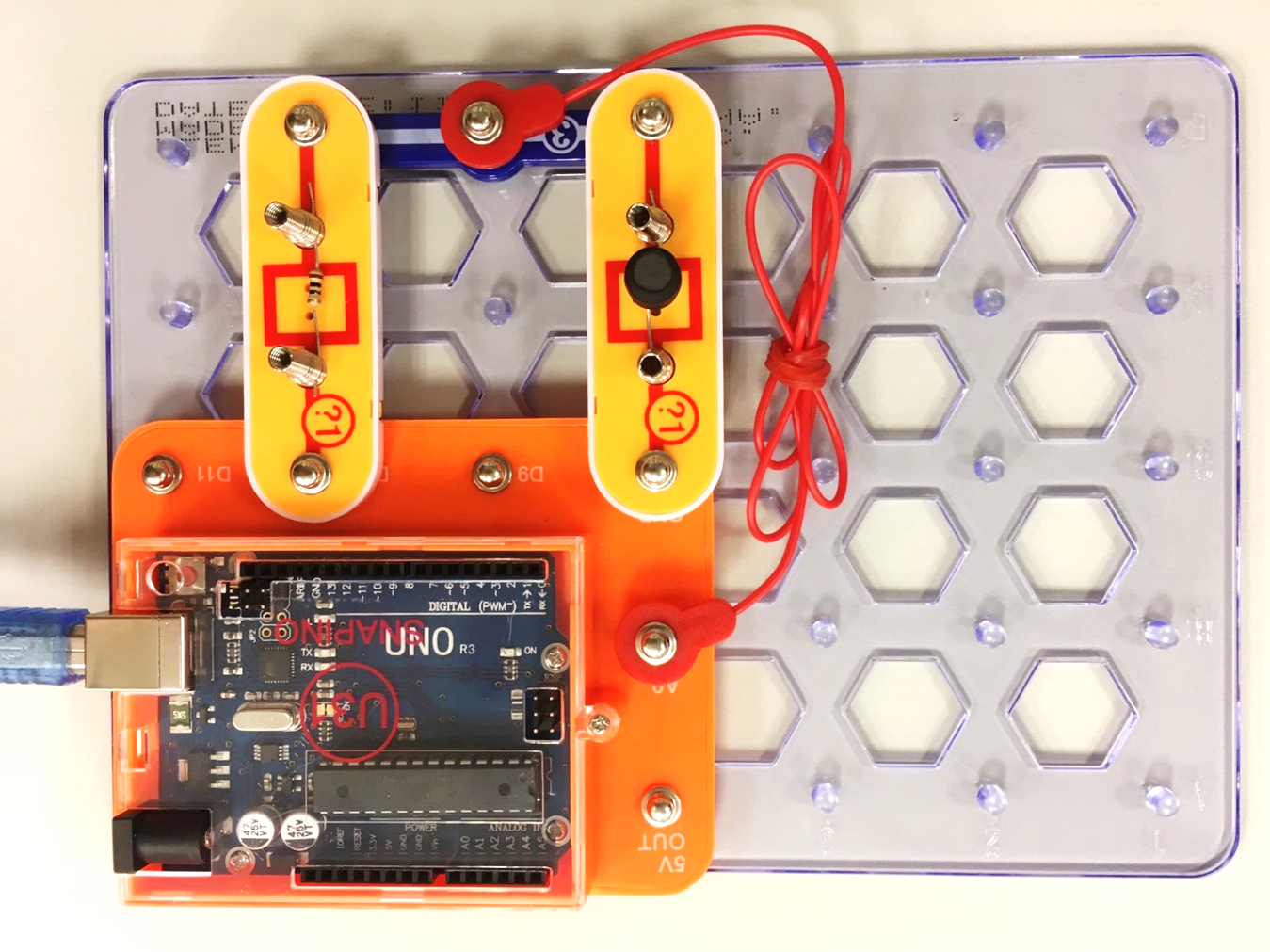 I21
INDUCTOR
R
L
不同R、L值組合的RL串聯電路的實驗測量與比較
請根據下列六組不同的R、L值組合，輸入5V， f =  25 Hz 的方波，觀察電感充放電情形。
根據實驗結果，畫出每一組電路充、放電時的 vL(t) 變化圖。
RL串聯 實驗結果
R = 10  電阻與 L =100 mH 的電感器串聯，
輸入5V,  f =  25 Hz 的方波(虛線)，
觀察電感充放電情形(實線)
R4
10K
W
RESISTOR
3
3
1
1
4. RL並聯
A0
GND
D10
V
5V
OUT
U31
 SNAPINO
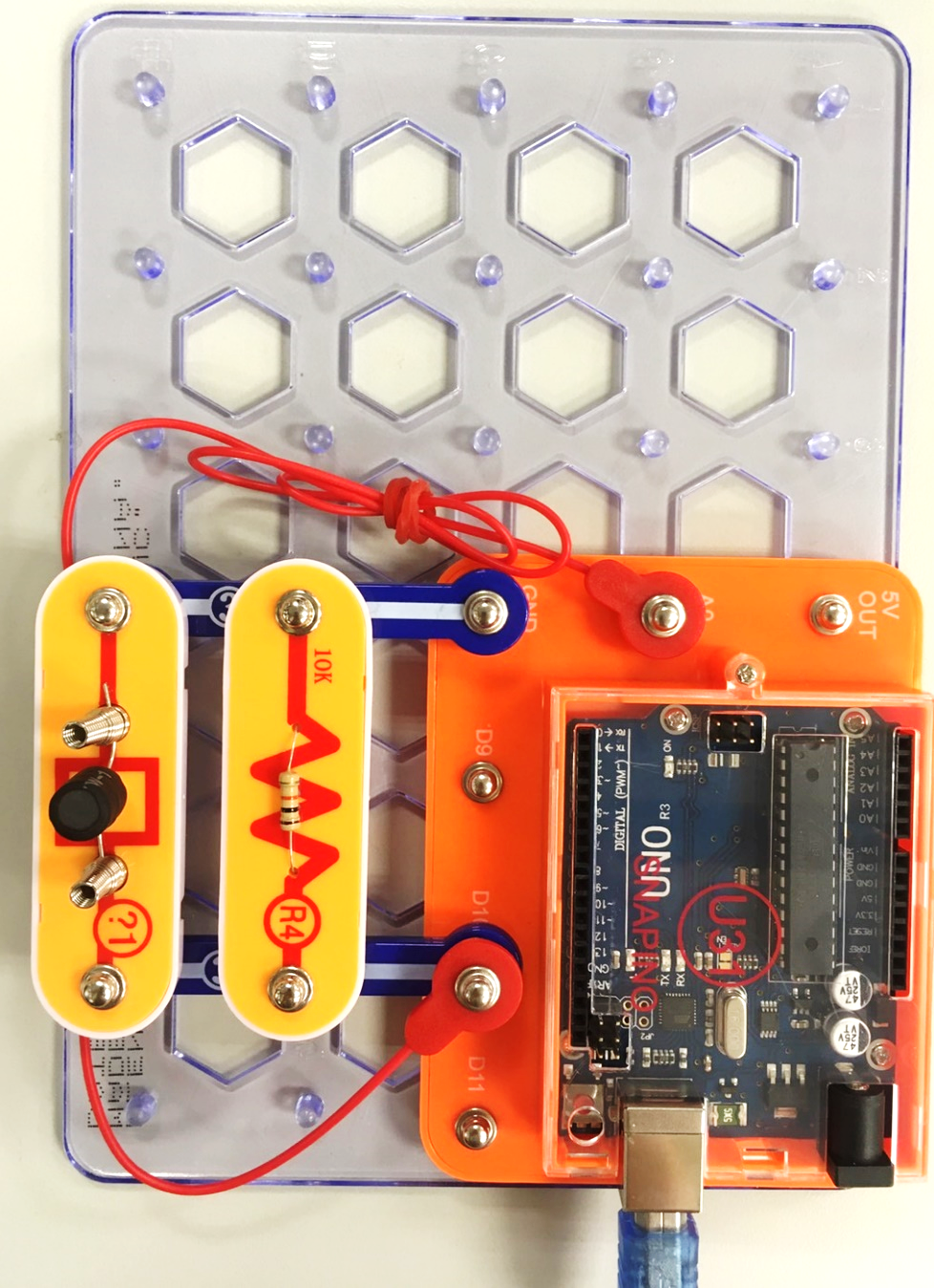 A0
R
GND
D11
D10
D9
I21
INDUCTOR
L
不同R、L值組合的RL並聯電路的實驗測量與比較
1.	請根據下列六組不同的R、L值組合， 輸入5V， f =  25 Hz 的方波，觀察電感充放電情形。
2. 根據實驗結果，畫出每一組電路充、放電時的 vL(t) 變化圖。
4. RL並聯 實驗結果
R = 10 k 與 L =100 mH 的電感器並聯，
輸入5V,  f =  25 Hz 的方波(虛線)，
觀察電感充放電情形(實線)
5. RLC串聯
R2
1K
W
3
1
1
RESISTOR
C2
0.1  uF
R
R
W
W
10
10
RESISTOR
RESISTOR
+
C4
100  uF
降電壓用電阻
 10 Ω × 2
※ 元件規格以表格為準
A0
GND
D10
5V
OUT
U31
 SNAPINO
V
R
A0
R
R
C
GND
D11
D10
D9
L
R
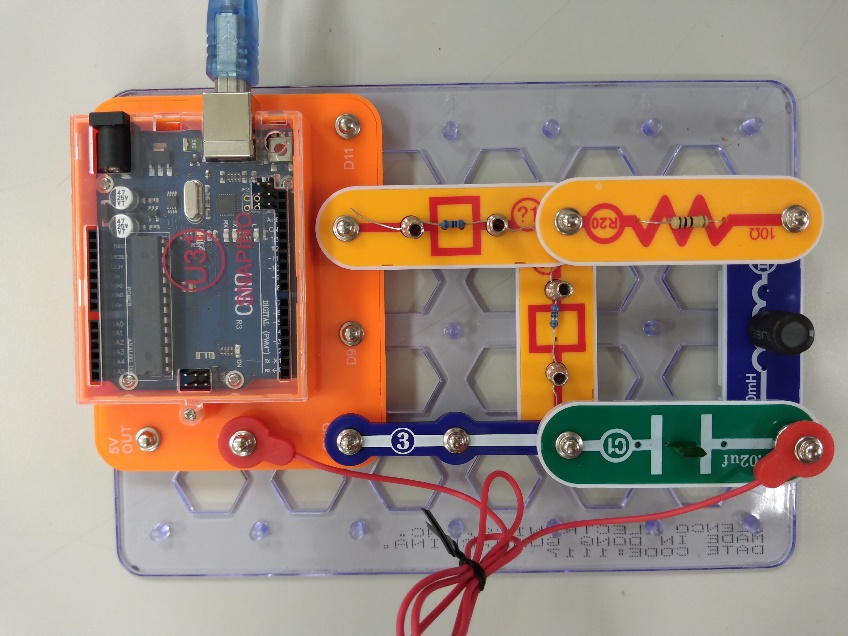 I21
INDUCTOR
L
不同R、L 、 C值組合的RLC串聯電路的實驗測量與比較
請根據下列六組不同的R、L、C值組合，輸入5V， f =  25 Hz 的方波，觀察電容充放電情形。
根據以上實驗結果，作次阻尼振盪vC(t) 變化圖。
改用可變電阻(0-20 kΩ)，觀察振盪波形，找出臨界電阻值。
不同R、L 、 C值組合的RLC串聯電路的實驗測量與比較
請根據下列六組不同的R、L、C值組合，輸入5V， f =  25 Hz 的方波，觀察電容充放電情形。 
根據以上實驗結果，作次阻尼振盪vC(t) 變化圖。
改用可變電阻(0-20 kΩ)，觀察振盪波形，找出臨界電阻值。
RLC串聯 實驗結果
降壓後輸入電壓， f =  25 Hz 的方波(虛線)
與R = 1 k，C = 0.1 F ，L =1000 mH，
RLC串聯之電容充放電情形(實線)
6. RLC並聯
R5
R2
100K
W
RESISTOR
1K
W
3
3
2
2
RESISTOR
+
C3
10  uF
A0
GND
D10
V
5V
OUT
U31
 SNAPINO
A0
GND
D11
D10
D9
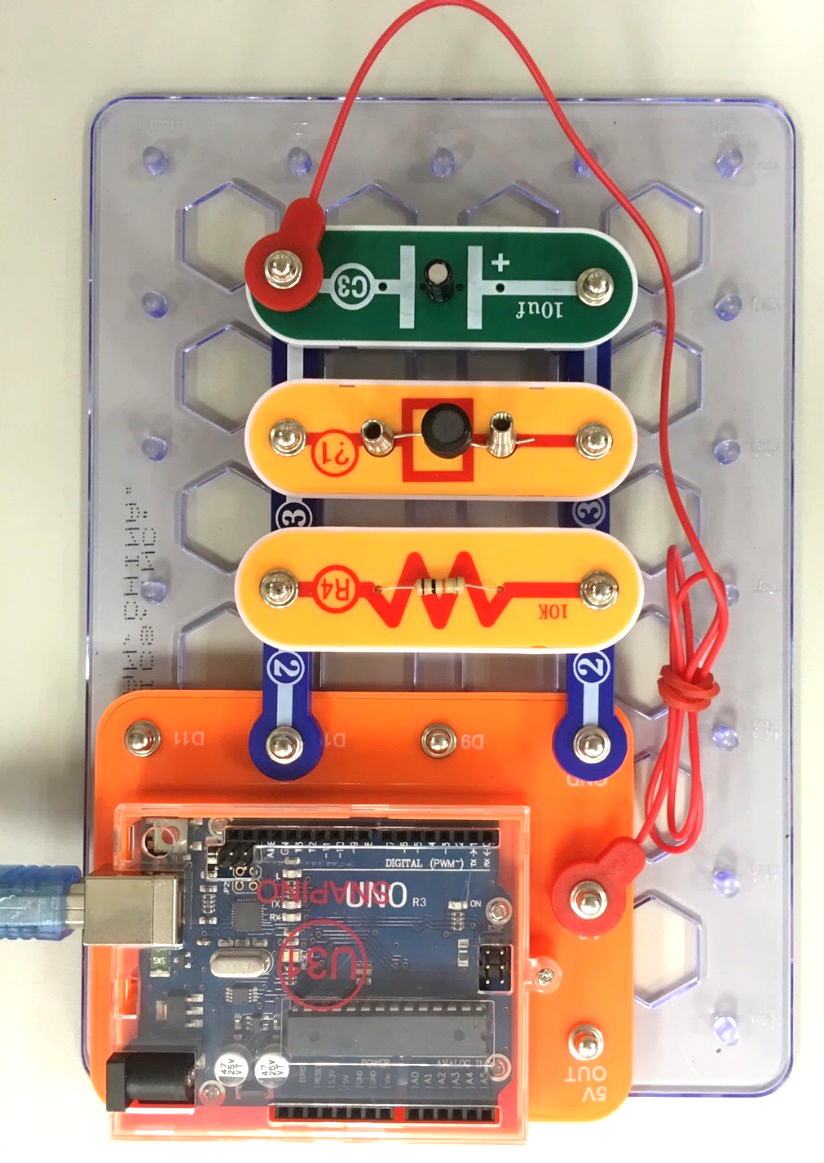 I21
INDUCTOR
不同R、L 、 C值組合的RLC並聯電路的實驗測量與比較
請根據下列六組不同的R、L、C值組合，輸入5V，f =  25 Hz 的方波，觀察電容充放電情形。 
根據以上實驗結果，作次阻尼振盪VC(t) 變化圖。
改用可變電阻(0-20 kΩ)，觀察振盪波形，找出臨界電阻值。
不同R、L 、 C值組合的RLC並聯電路的實驗測量與比較
請根據下列六組不同的R、L、C值組合，輸入5V，f =  25 Hz 的方波，觀察電容充放電情形。 
根據以上實驗結果，作次阻尼振盪VC(t) 變化圖。
改用可變電阻(0-20 kΩ)，觀察振盪波形，找出臨界電阻值。
RLC並聯 實驗結果
降壓後輸入電壓， f =  25 Hz 的方波(虛線)
與R = 100 k，C = 0.1 F ，L =1000 mh，
RLC並聯之電容充放電情形(實線)
RLC並聯 實驗結果
降壓後輸入電壓， f =  25 Hz 的方波(虛線)
與R = 100 k，C = 0.1 F ，L =1000 mh，
RLC並聯之電容充放電情形(實線)
RLC電路模擬分析實驗
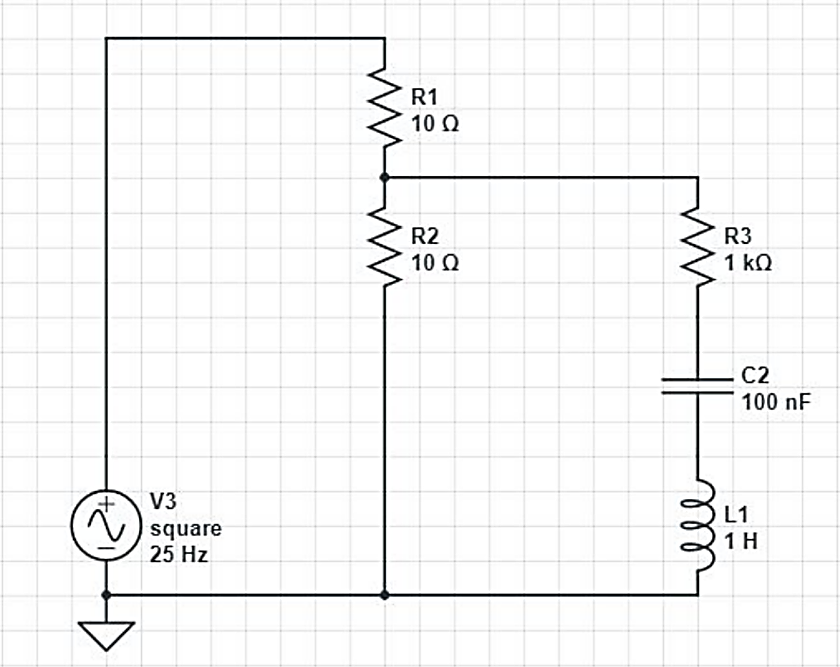 電路模擬軟體(免費)： https://www.circuitlab.com/
黃色線條：輸入的方波電壓源信號v3(t)，此處設為25 Hz
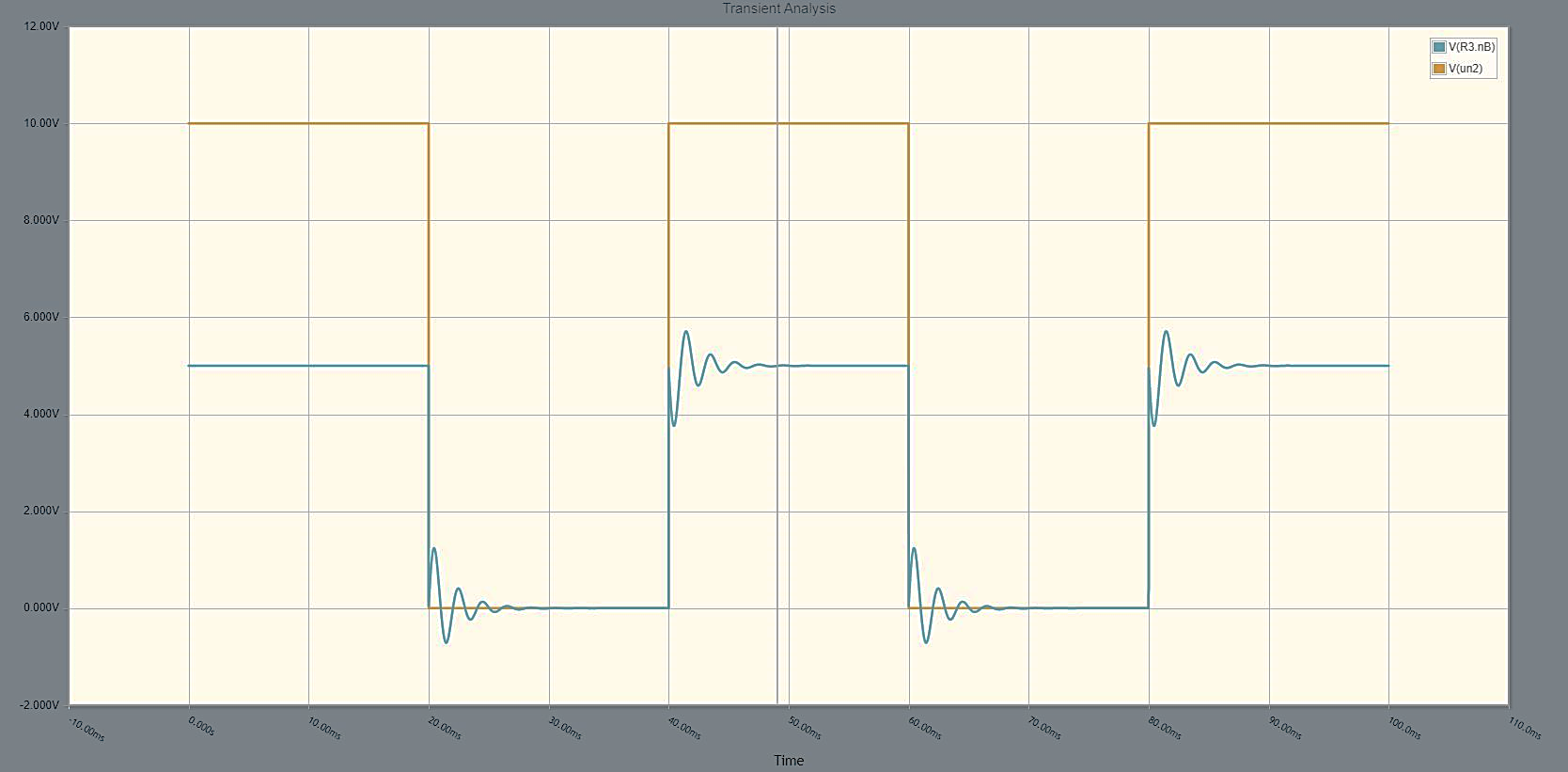 藍色線條：為跨過R2電阻的輸出電壓信號vout(t)，也是跨過RLC三個電路元件的電壓結果。
Visio2019的雲端硬碟網址: https://drive.google.com/open?id=1QF3WYQomG_JenvhrwpCxTEF1HeyZxu9z
安裝完成後，需經學校網路驗證，才能正常使用。
Circuitlab 線上製作電路圖網址：https://www.circuitlab.com/editor/，有基本的電路元件可方便使用，推薦給大家使用。
Circuitlab線上電路圖繪製的操作介紹影片：https://www.youtube.com/watch?v=f52GV1IpwVk
問 題
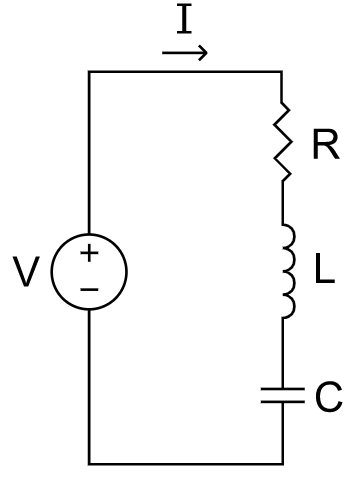 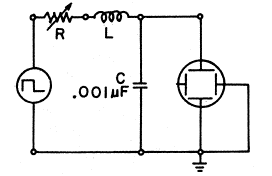 問 題
通常在實驗室內會使用信號產生器提供週期性交流電源，並以頻寬至少在50 MHz以上的數位示波器進行實驗測量(請先參考普物實驗網站上本實驗講義)。但此次的遠距實驗改以Arduino微控制卡進行實驗，並測量實驗數據，請探討並詳細列出本實驗的優、缺點。
請提供您認為可以改進此實驗方法、步驟、控制程式的建議，以期能獲得更好的實驗品質或實驗結果的精確度。
….